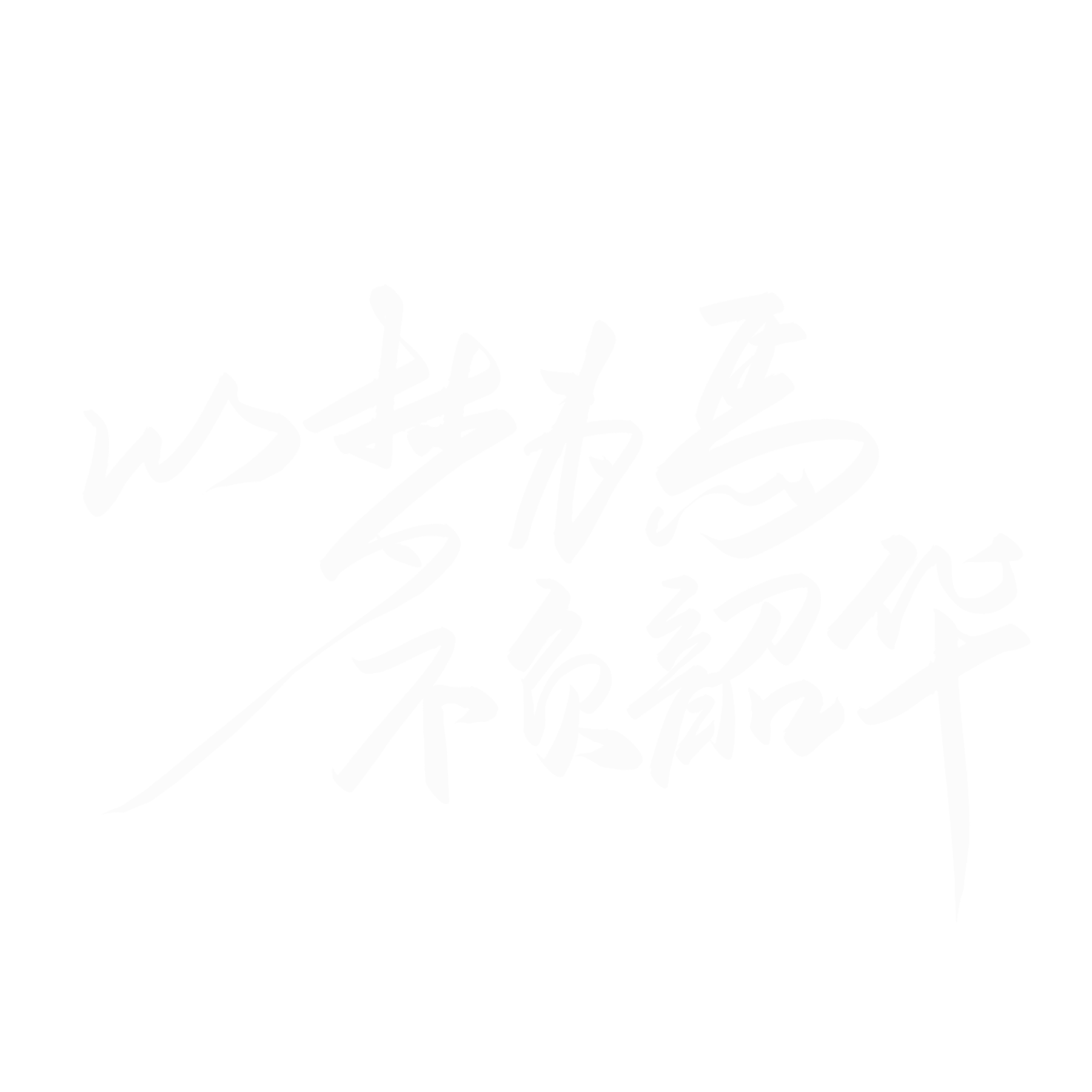 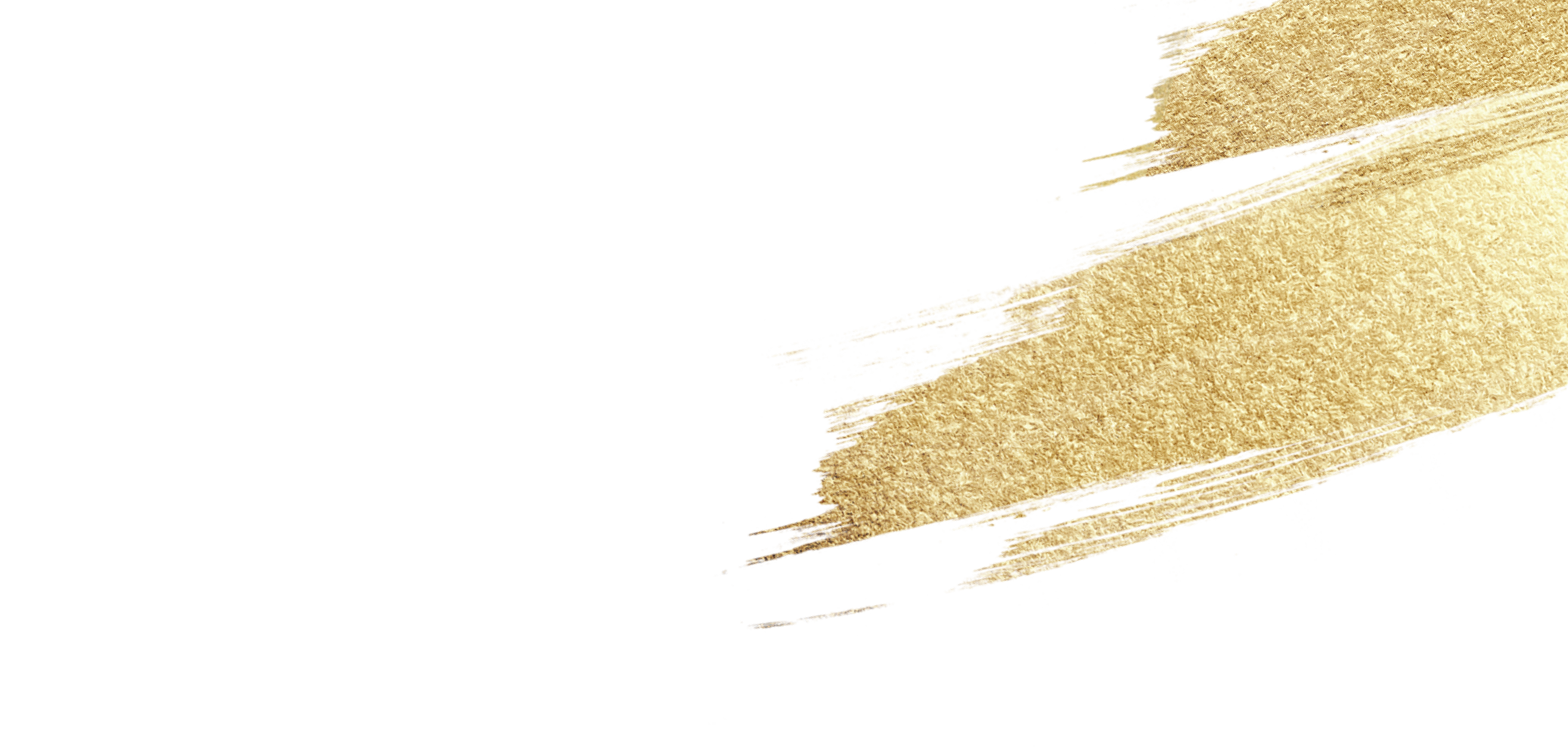 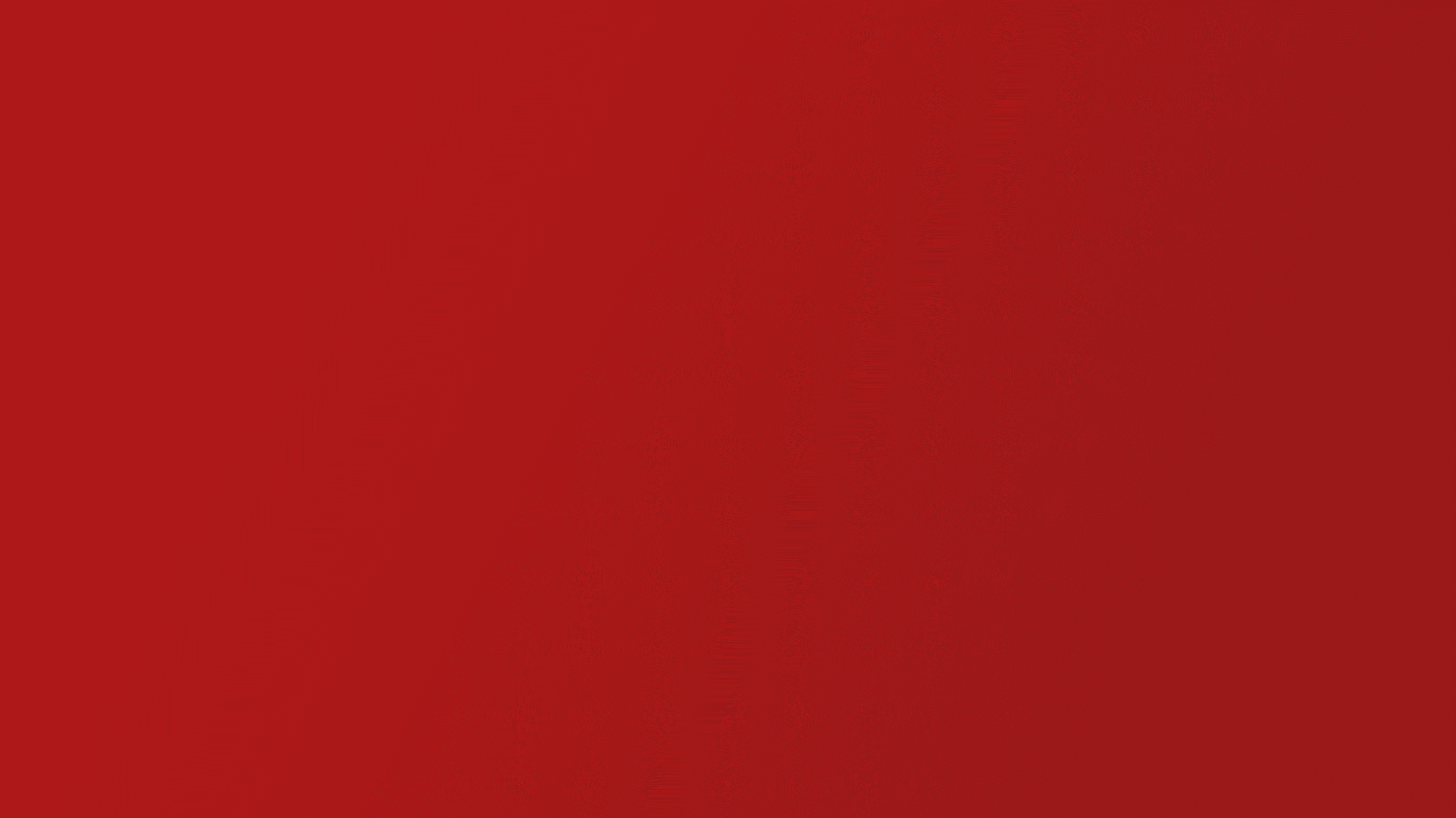 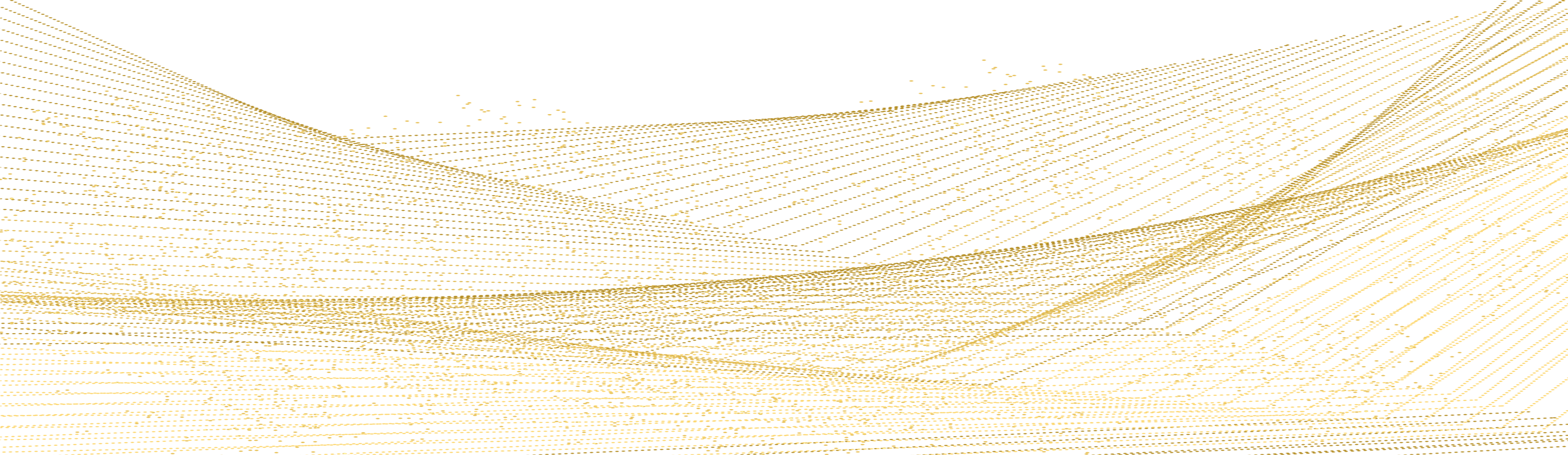 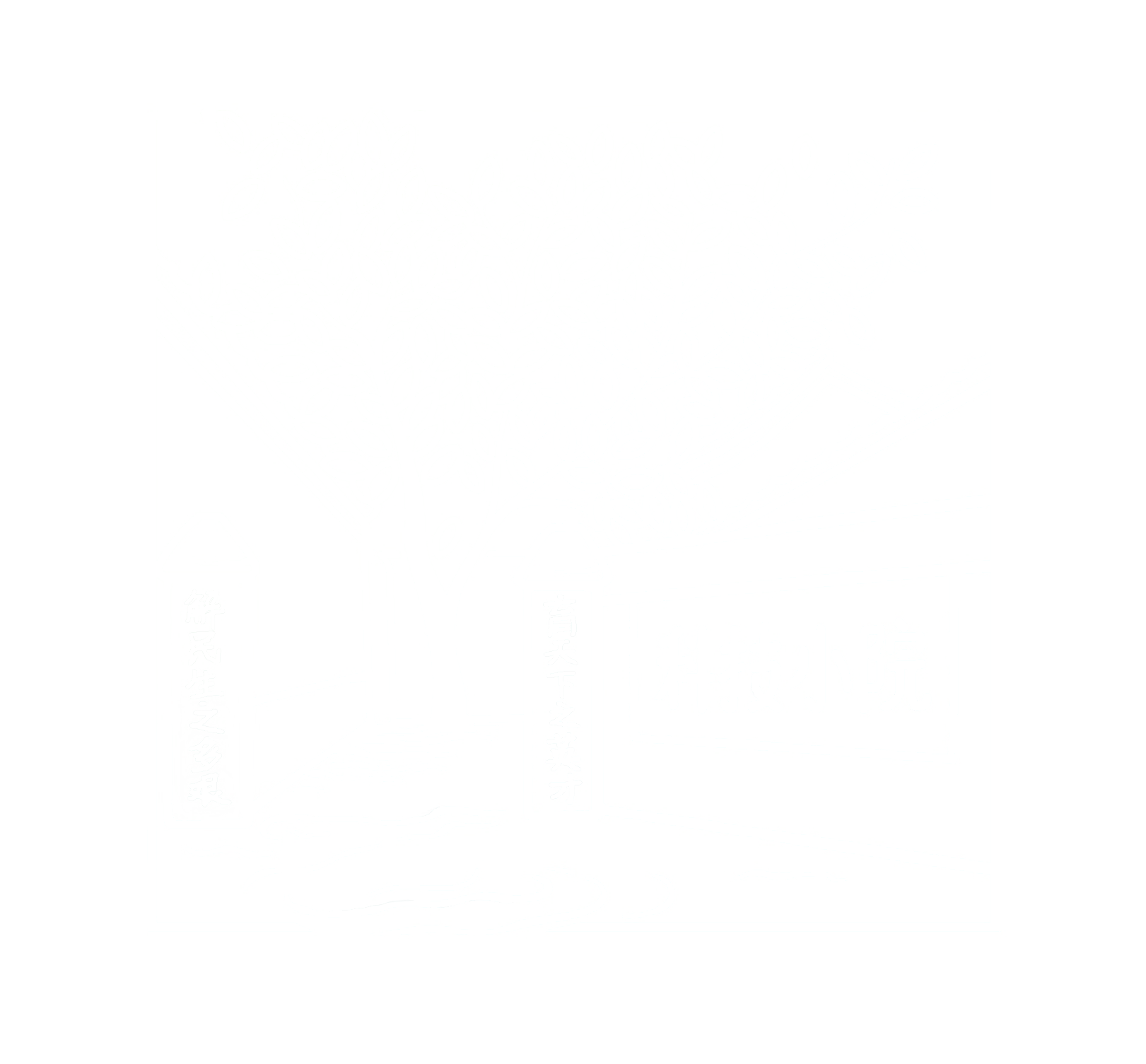 解民生，治学问，育英才
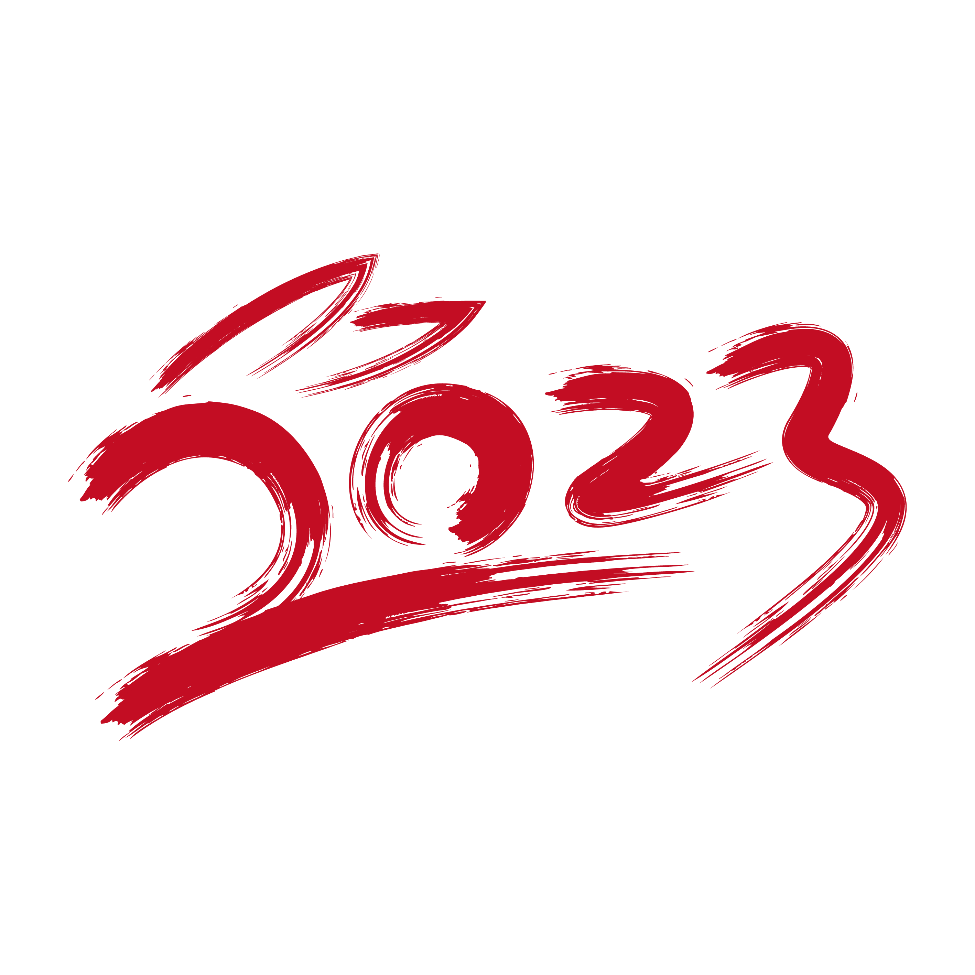 中国研究生创新实践系列大赛
中国研究生乡村振兴科技强农+创新大赛
“ 拼多多杯 ”  第二届科技小院大赛
2023年6月 · 北京
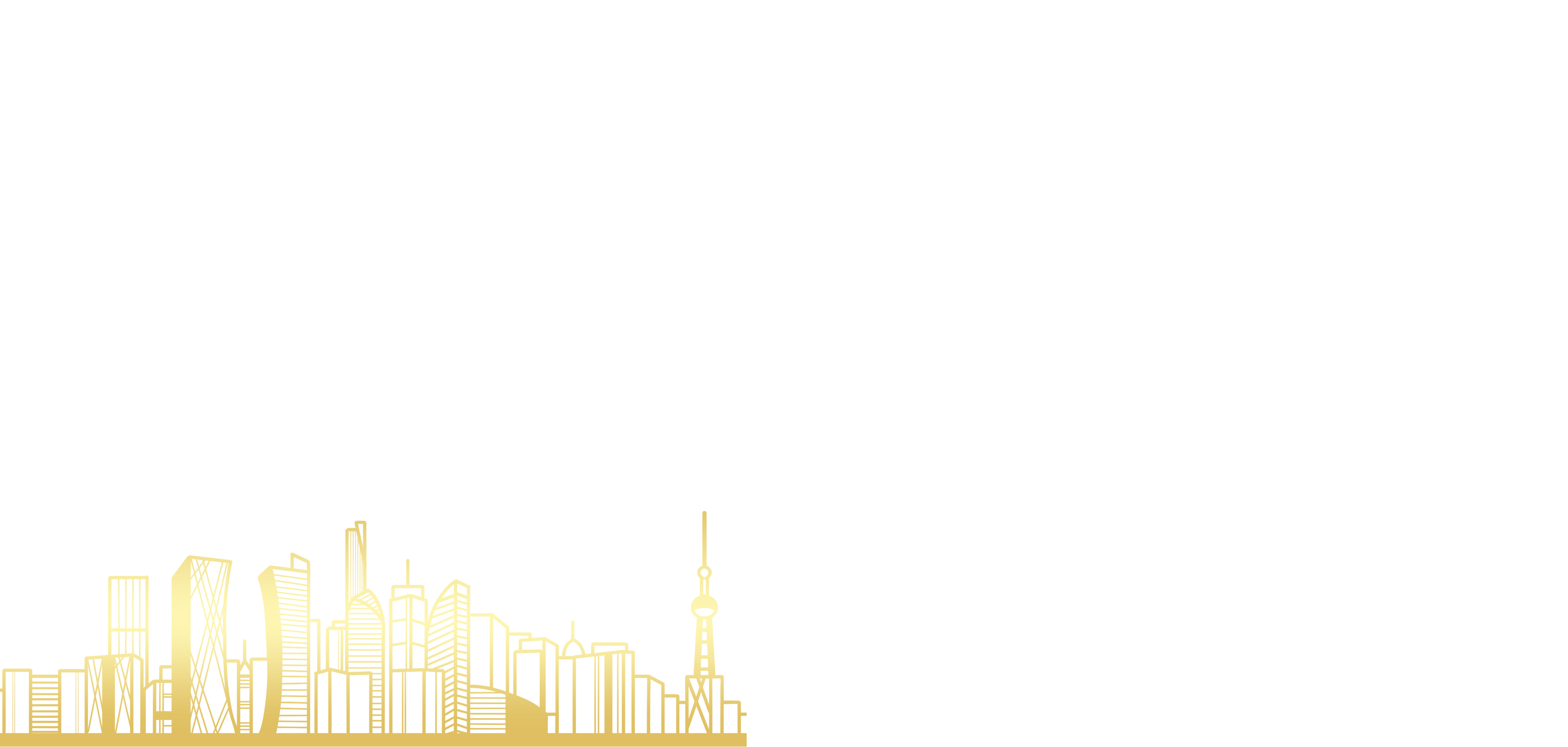 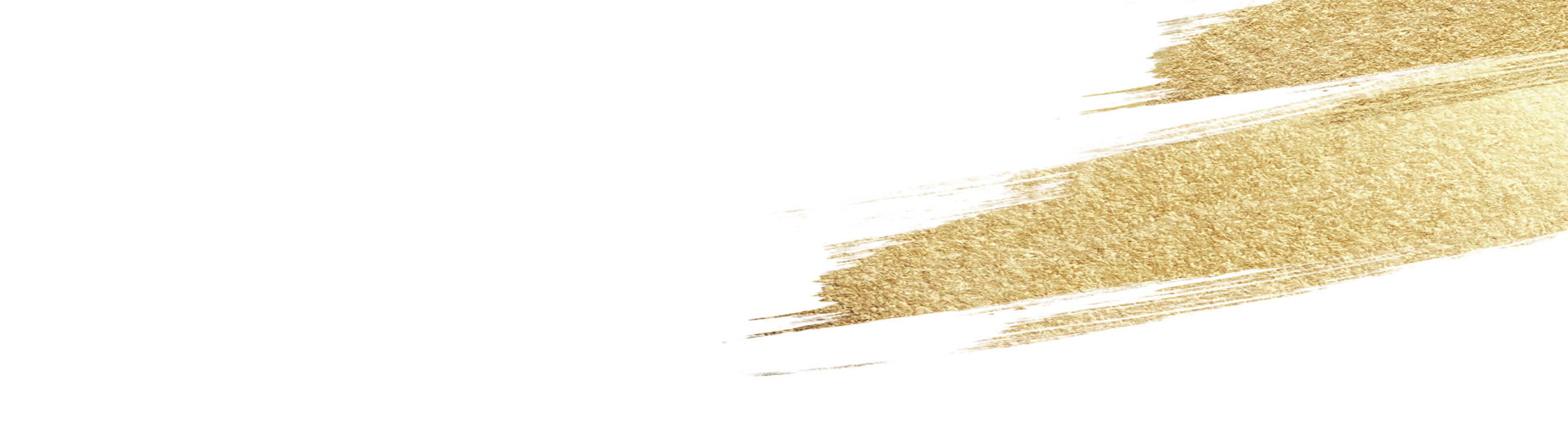 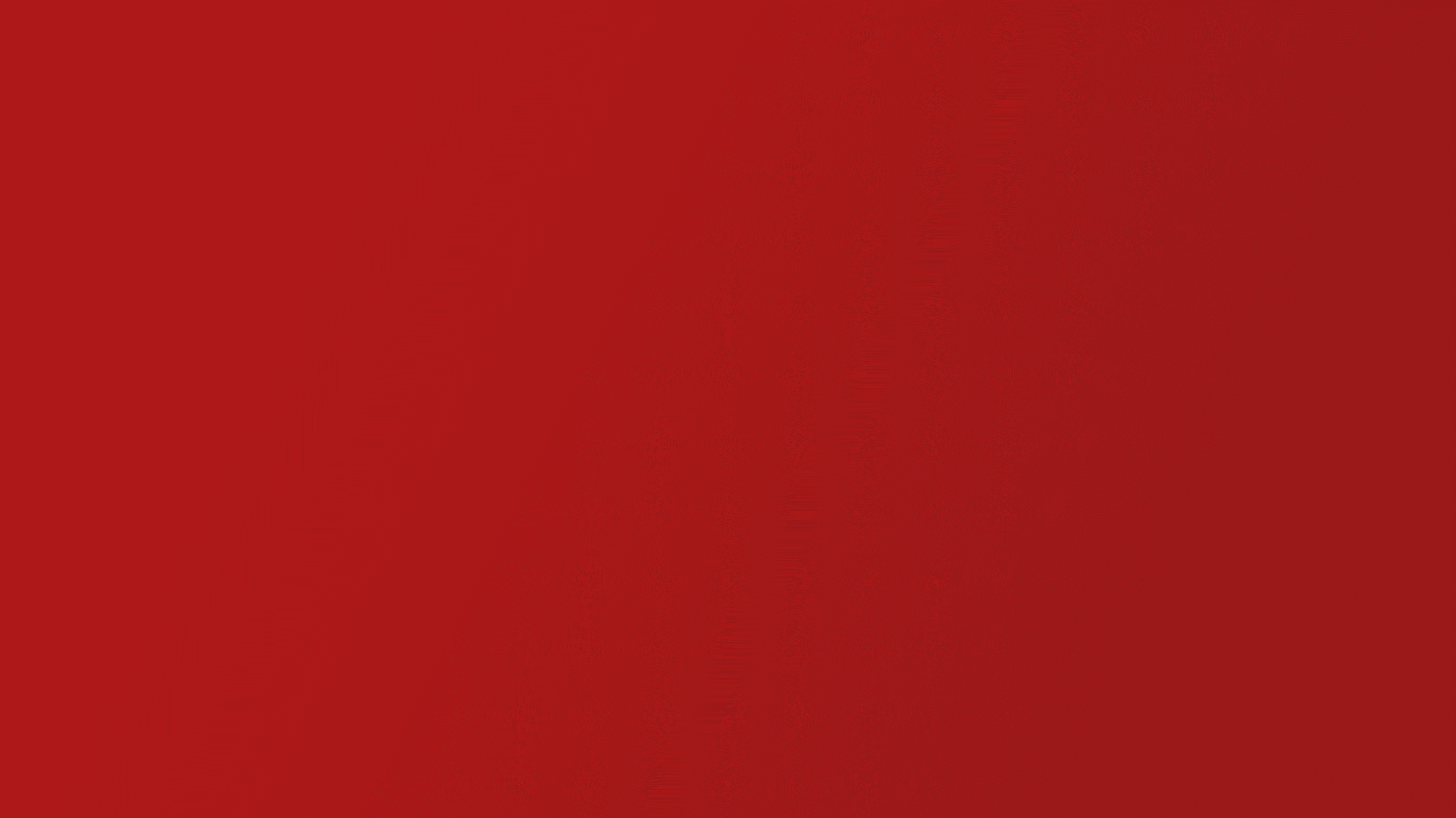 工作回顾.01
工作不足.03
Theme  color makes PPT more convenient to change.
Theme  color makes PPT more convenient to change.
目 录
CONTENTS
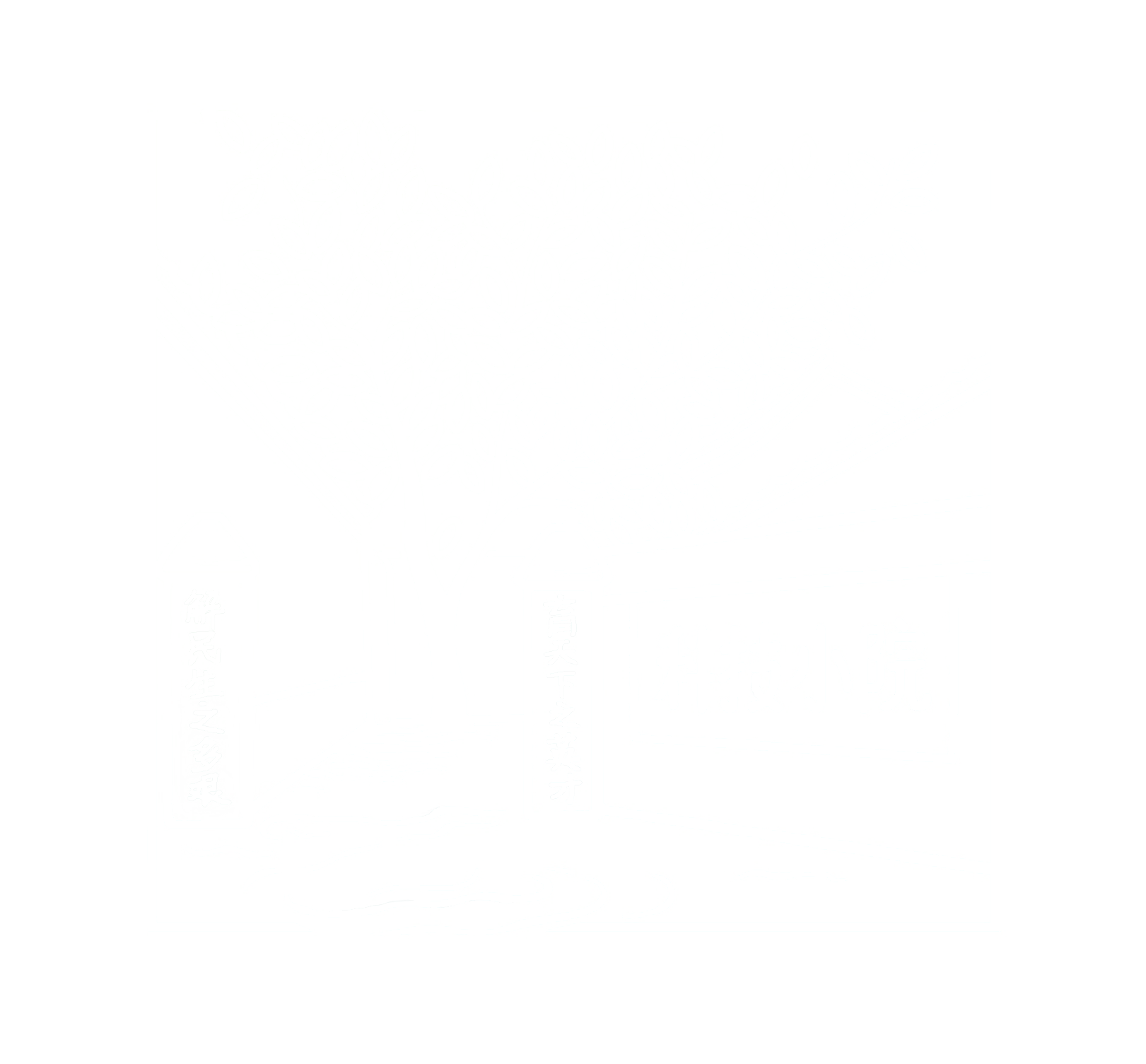 完成情况.02
规划展望.04
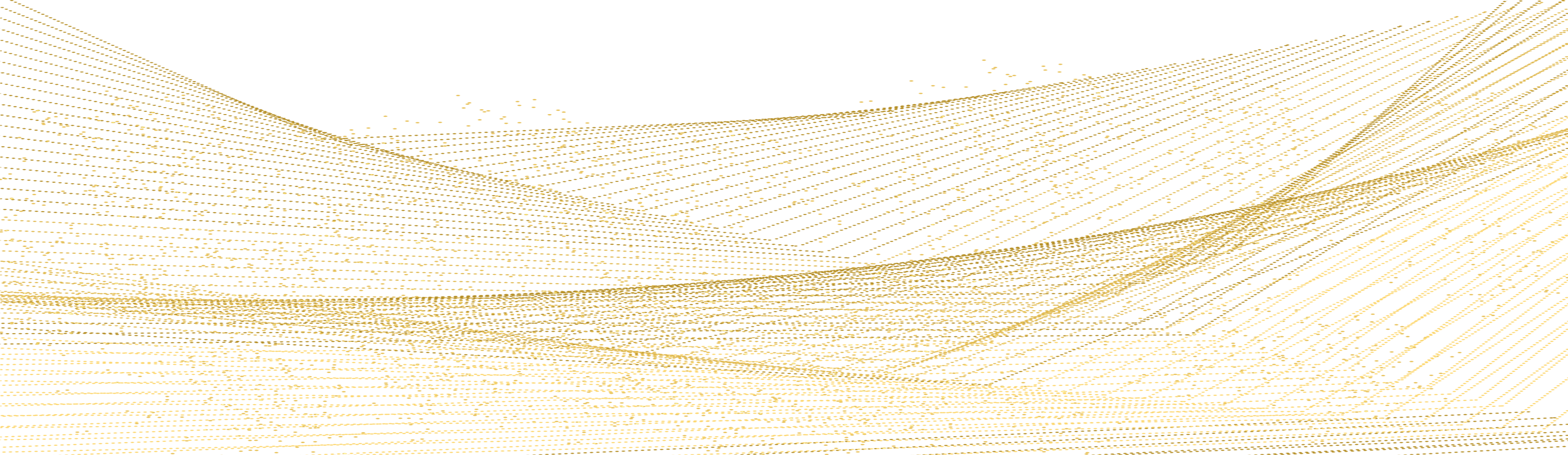 Theme  color makes PPT more convenient to change.
Theme  color makes PPT more convenient to change.
解民生，治学问，育英才
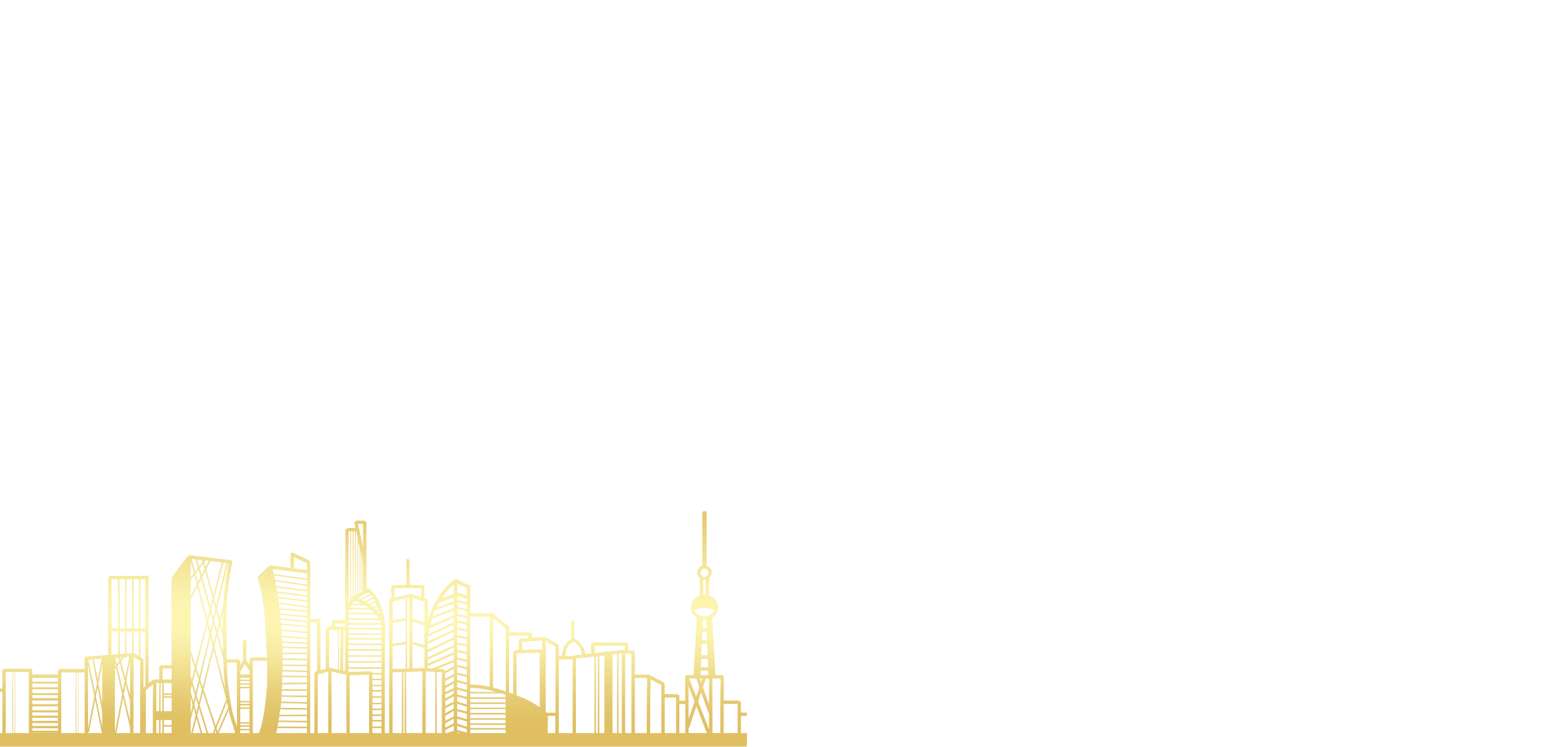 [Speaker Notes: eec719f5-35a7-46b3-a889-26010e83c5fc.source.default.zh-Hans]
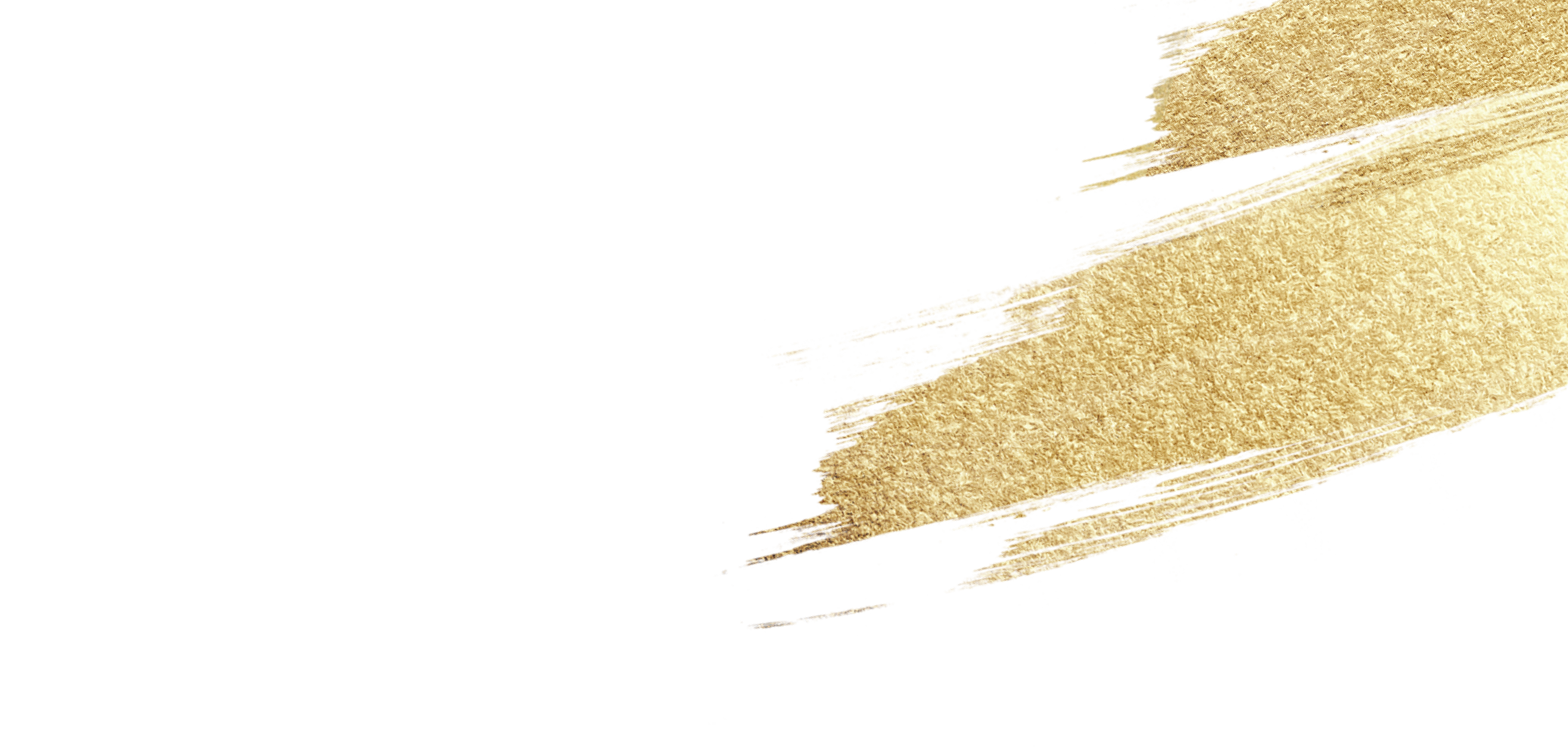 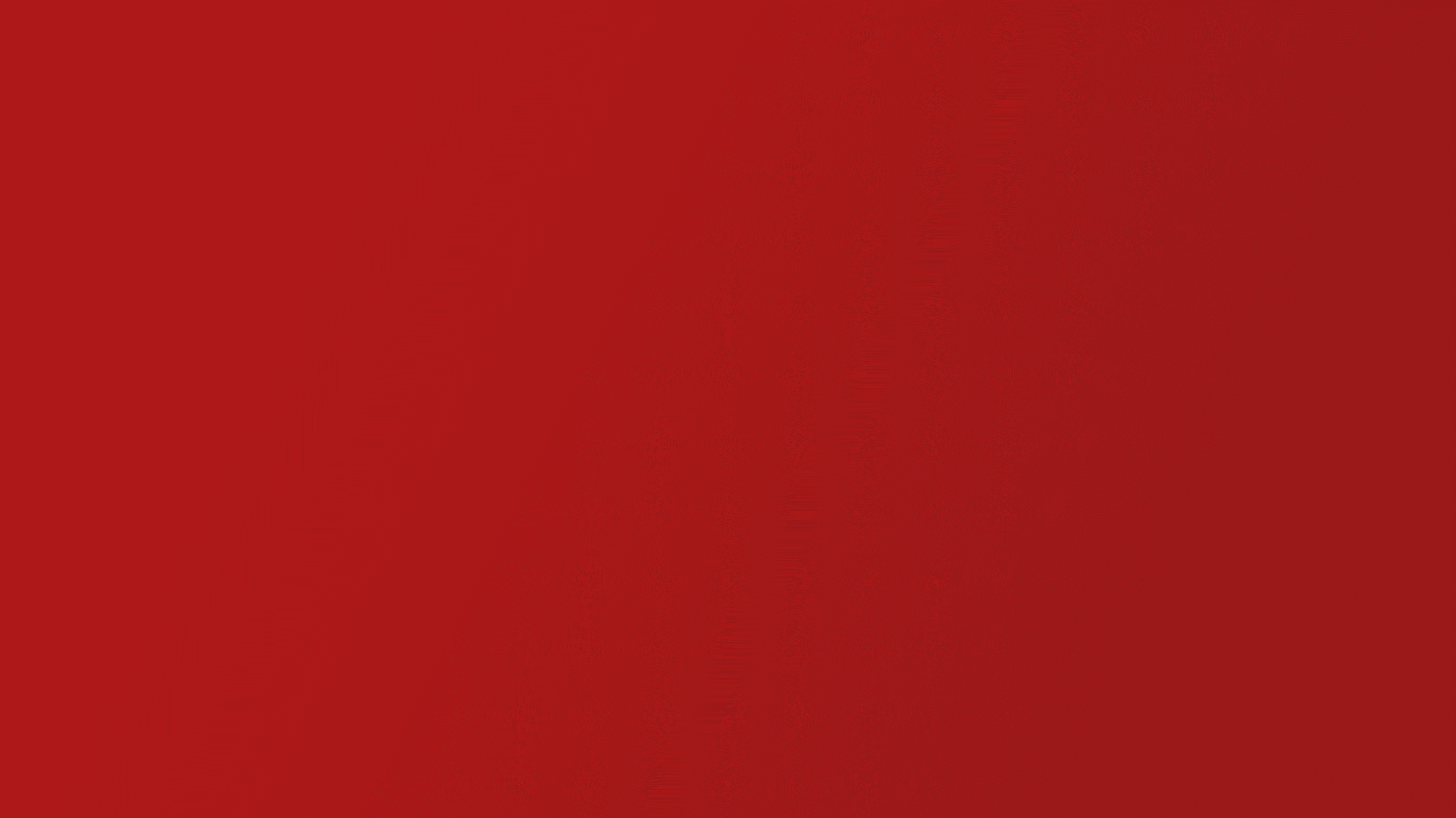 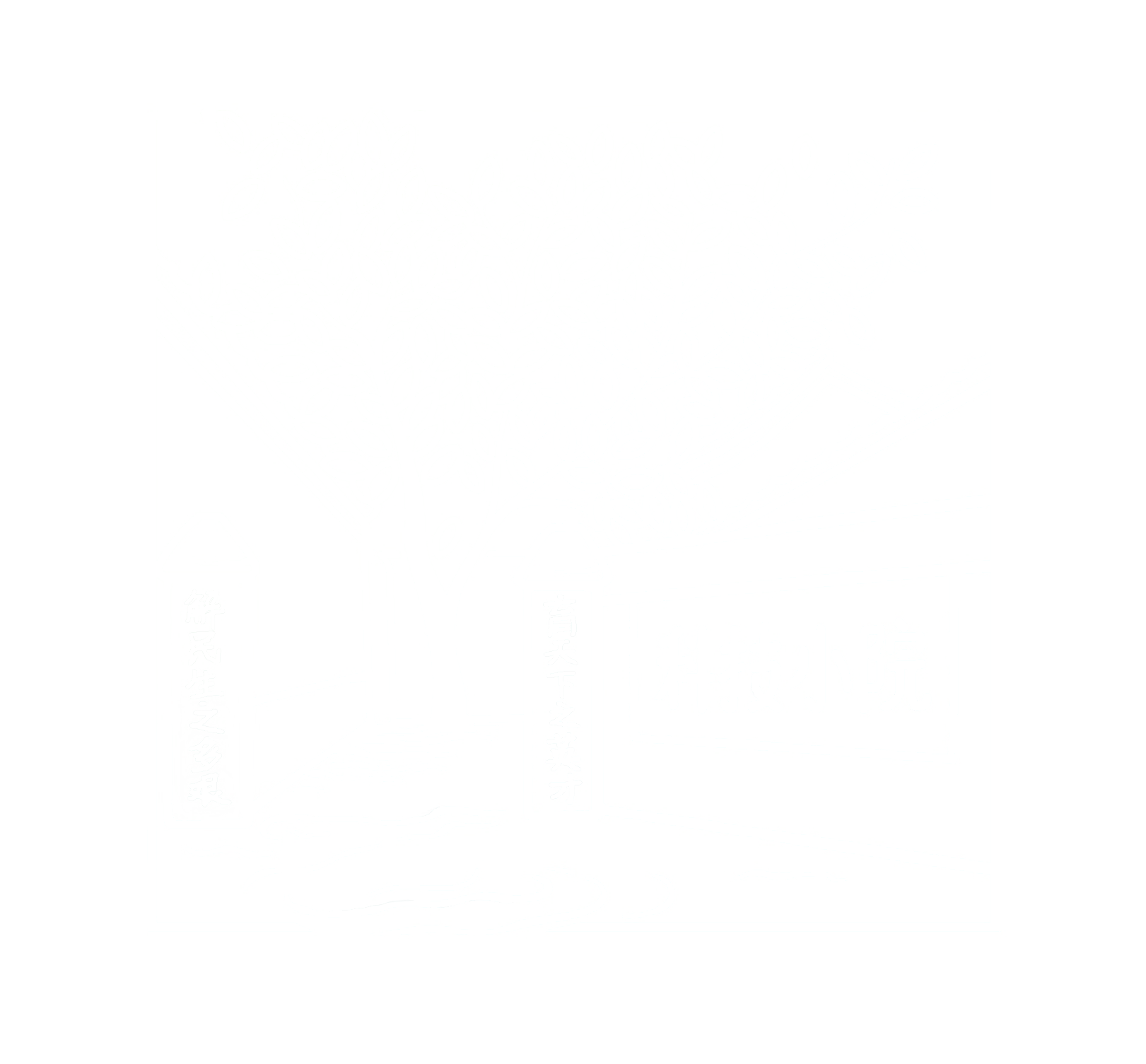 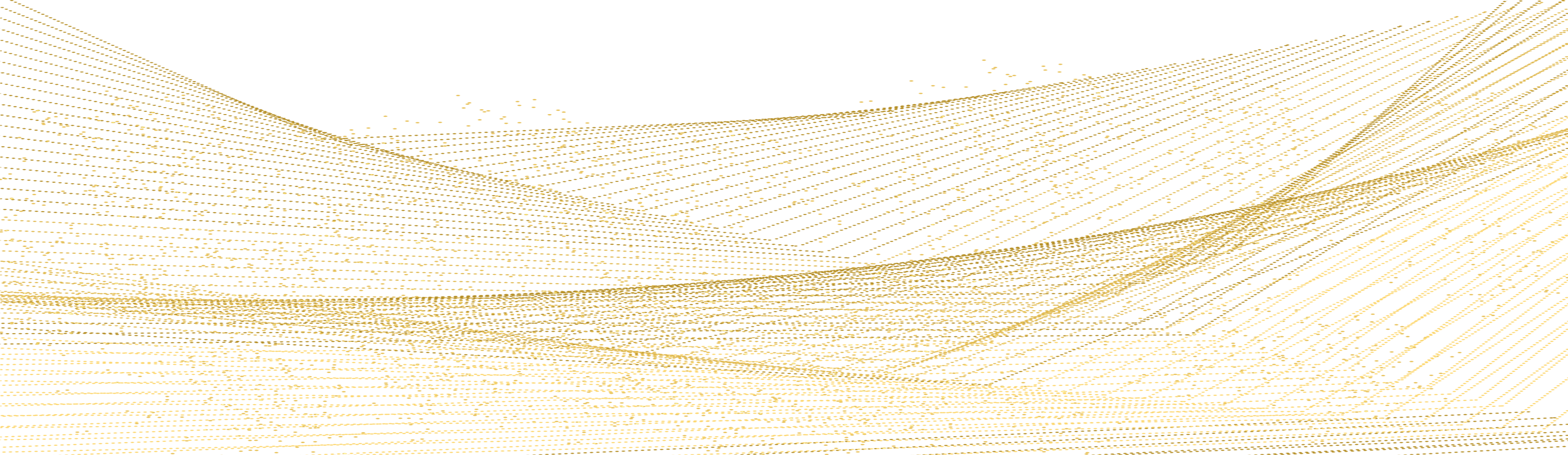 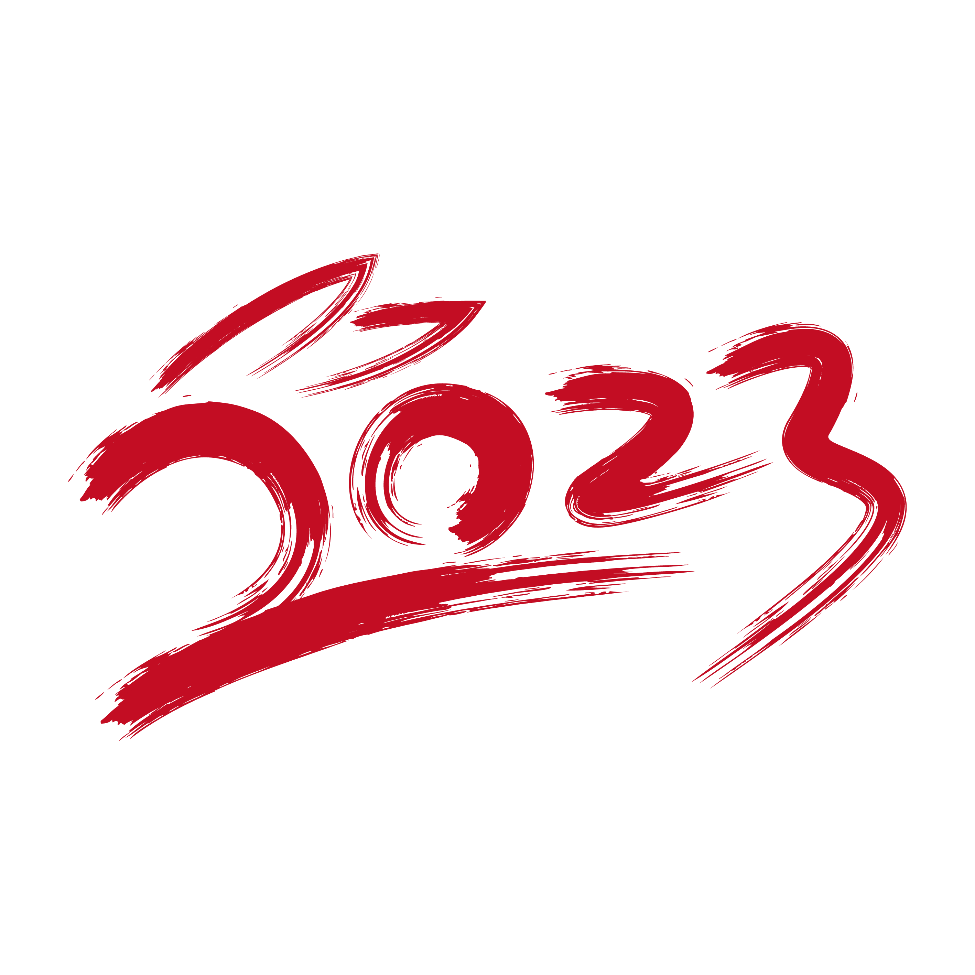 01
工作回顾
A dream need to work out a summary report dream need to work out a need to work out a summary report summary.
解民生，治学问，育英才
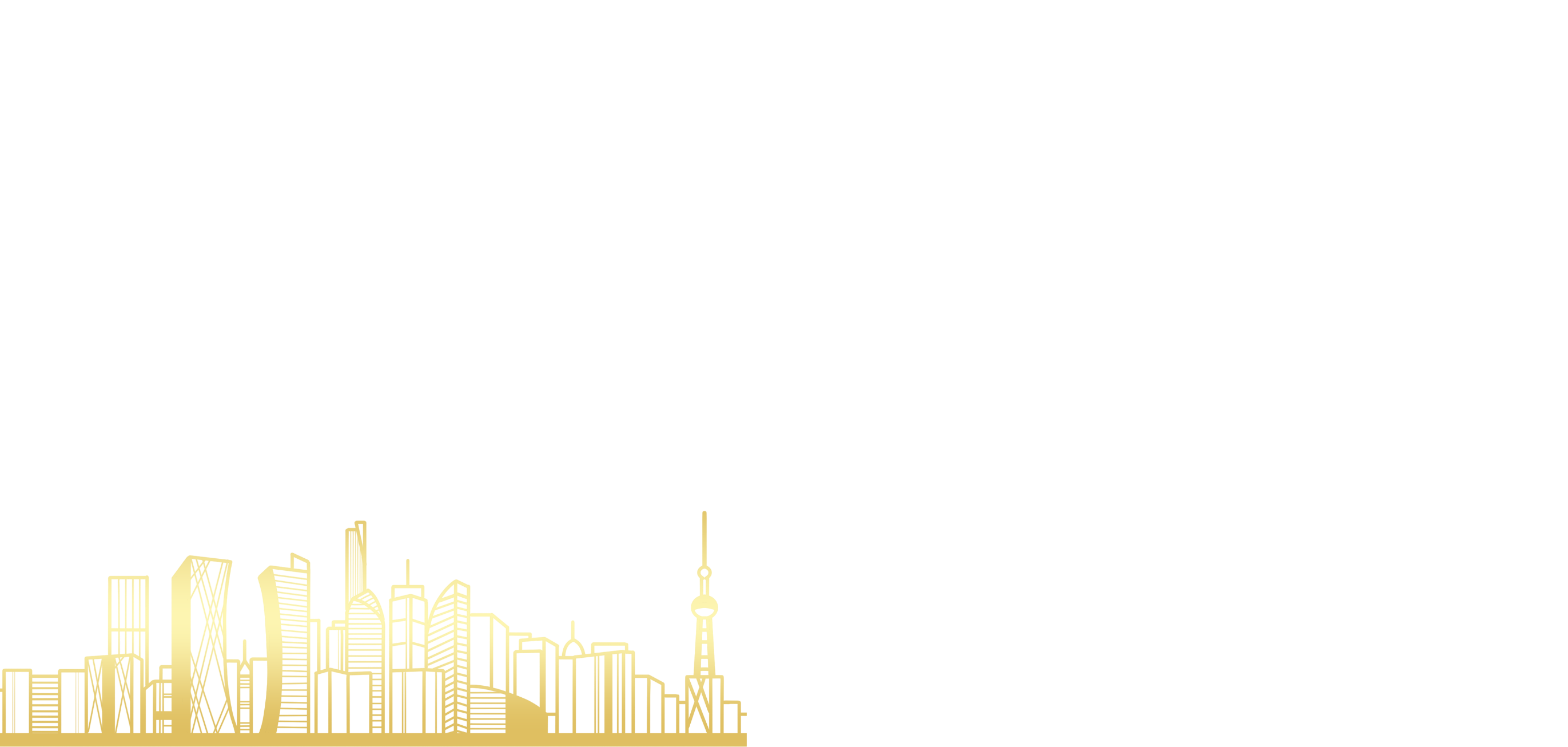 2
01.添加标题
02.添加标题
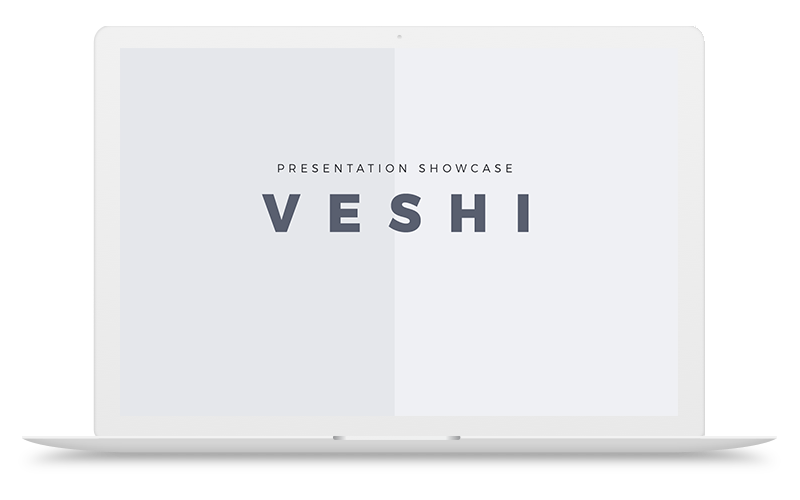 工作回顾
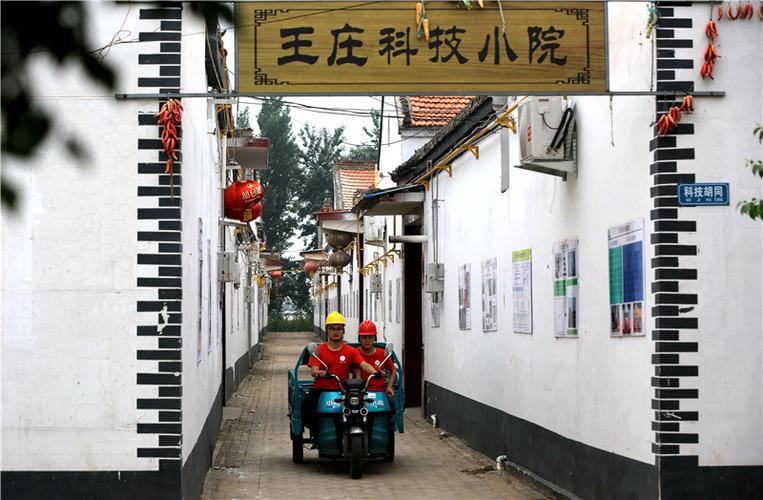 Supporting text here.
……
Supporting text here.
……
解民生，治学问，育英才
点击添加标题
单击添加详细文字说明，或复制文本黏贴自此右键只保留文字单击添加详细文字说明单击添加详细文字说明，或复制文本黏贴自此右键只保留文字单击添加详细文字说明单击添加详细文字说明，或复制文本黏贴自此右键只保留文字单击添加详细文字说明
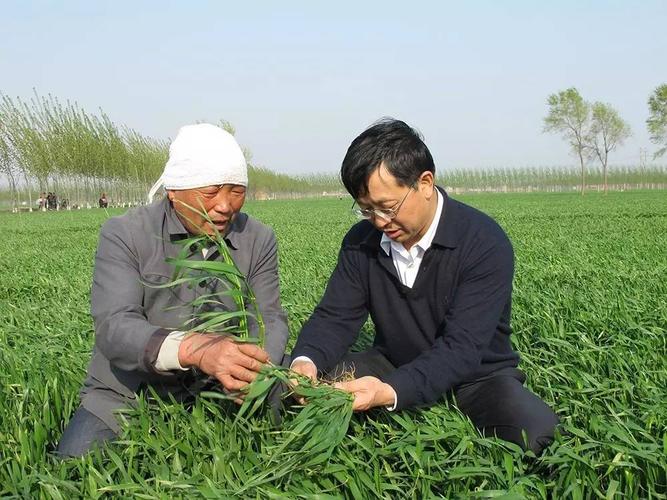 工作回顾
解民生，治学问，育英才
A
点击添加标题
点击添加标题
A
B
在这里输入您的文字内容，或者将您的文字内容复制在这里，在这里输入您的文字内容，或者将您的文字内容复制在这里
在这里输入您的文字内容，或者将您的文字内容复制在这里，在这里输入您的文字内容，或者将您的文字内容复制在这里
D
B
点击添加标题
点击添加标题
D
C
在这里输入您的文字内容，或者将您的文字内容复制在这里，在这里输入您的文字内容，或者将您的文字内容复制在这里
在这里输入您的文字内容，或者将您的文字内容复制在这里，在这里输入您的文字内容，或者将您的文字内容复制在这里
C
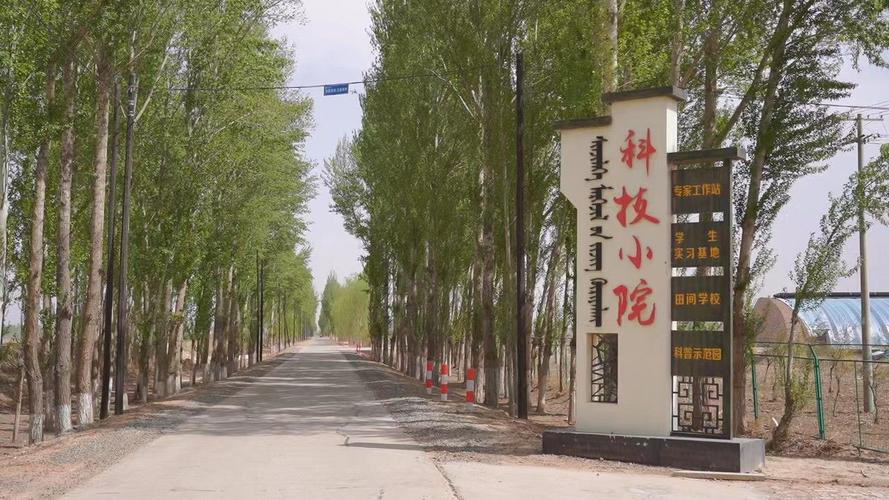 工作回顾
解民生，治学问，育英才
添加您的标题
01
在这里输入您的文字内容，或者将您的文字内容复制在这里，在这里输入您的文字内容
添加您的标题
02
在这里输入您的文字内容，或者将您的文字内容复制在这里，在这里输入您的文字内容
添加您的标题
03
在这里输入您的文字内容，或者将您的文字内容复制在这里，在这里输入您的文字内容
添加您的标题
04
在这里输入您的文字内容，或者将您的文字内容复制在这里，在这里输入您的文字内容
添加您的标题
05
在这里输入您的文字内容，或者将您的文字内容复制在这里，在这里输入您的文字内容
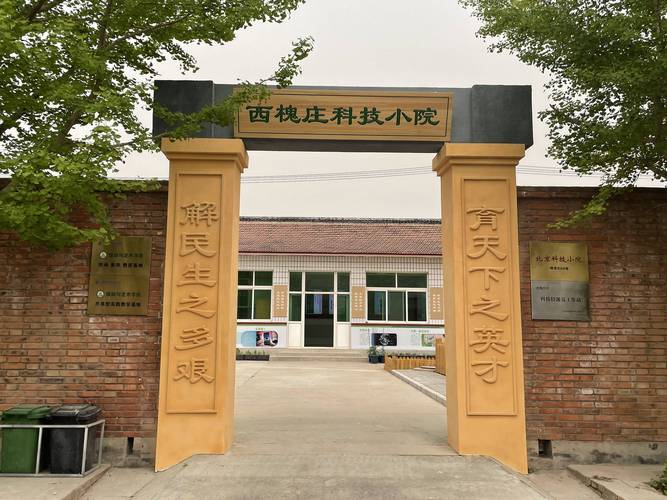 完成情况
解民生，治学问，育英才
超额完成   1.900.300 万
其中50%完成量来源于项目A：1500万；剩余部分主要收入来源于：项目B：600万；项目C：800万；项目D今年亏损：50万；等……
全年计划完成2.800.600万
实际完成4.700.900万
计划目标
实际完成
单击输入您的文字内容，语言精练、言简意赅
单击输入您的文字内容，语言精练、言简意赅
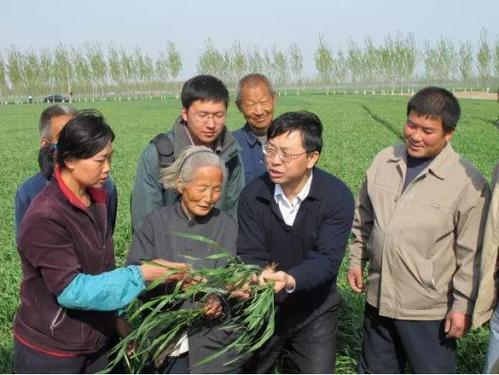 4
点击添加标题
点击添加标题
点击添加标题
点击添加标题
完成情况
VS
用户可以在投影仪或者计算机上进行演示也可以将演示文稿打印出来制作成胶片以便应用到更广泛的领域中
用户可以在投影仪或者计算机上进行演示也可以将演示文稿打印出来制作成胶片以便应用到更广泛的领域中
用户可以在投影仪或者计算机上进行演示也可以将演示文稿打印出来制作成胶片以便应用到更广泛的领域中
用户可以在投影仪或者计算机上进行演示也可以将演示文稿打印出来制作成胶片以便应用到更广泛的领域中
解民生，治学问，育英才
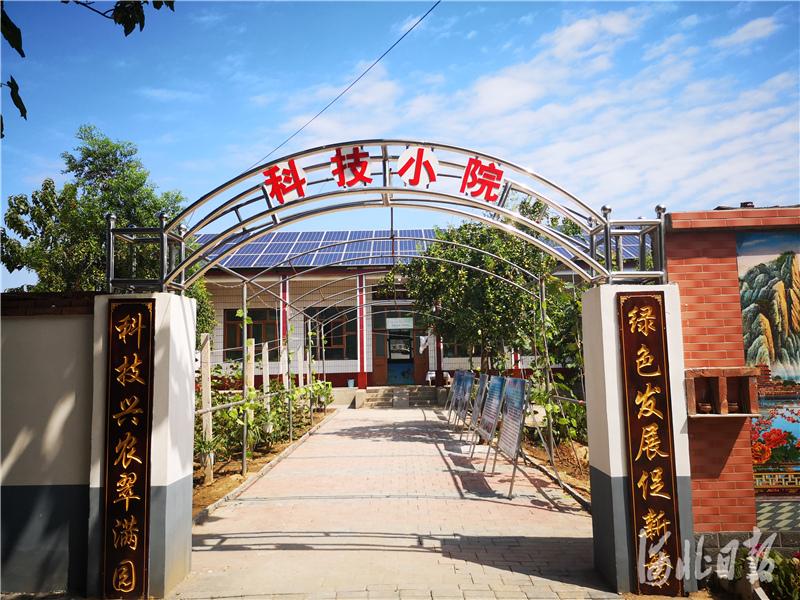 完成情况
解民生，治学问，育英才
点击添加标题
请这里输入你要表达的文字内容和详细信息，主要阐述你的观点和想要跟进的内容标题以及数据信息。字数在200以内，不需要太多文字信息。主要阐述你的观点和想要跟进的内容标题以及数据信息。字数在200以内，不需要太多文字信息。
点击添加标题
请这里输入你要表达的文字内容和详细信息，主要阐述你的观点和想要跟进的内容标题以及数据信息。字数在200以内，不需要太多文字信息。主要阐述你的观点和想要跟进的内容标题以及数据信息。字数在200以内，不需要太多文字信息。
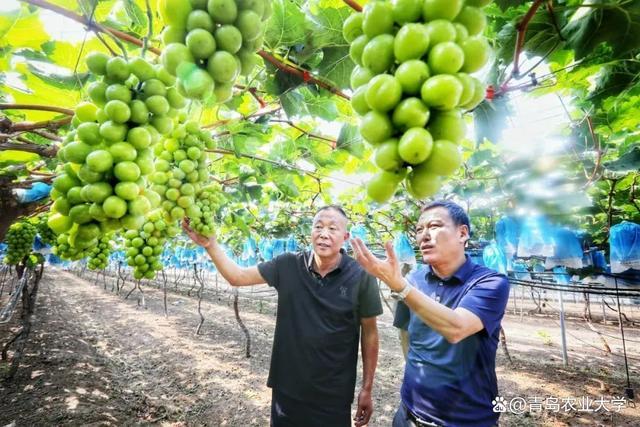 工作不足
解民生，治学问，育英才
在这里输入您的文字内容，或者将您的文字内容复制在这里。在这里输入您的文字，或者将您的文字复制在这里
添加标题
在这里输入您的文字内容，或者将您的文字内容复制在这里。在这里输入您的内容，或者将您的文字复制在这里
添加标题
添加标题
添加标题
在这里输入您的文字内容，或者将您的文字内容复制在这里。在这里输入您的内容，或者将您的文字复制在这里
在这里输入您的文字内容，或者将您的文字内容复制在这里。在这里输入您的内容，或者将您的文字复制在这里
添加文字
添加文字
添加文字
工作不足
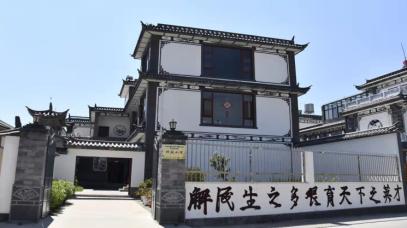 解民生，治学问，育英才
60
72
85
%
%
%
在这里输入您的文字内容或者将您的文字内容复制在这里。在这里输入您的文字内容，或者将您的文字复制在这里
在这里输入您的文字内容或者将您的文字内容复制在这里。在这里输入您的文字内容，或者将您的文字复制在这里
在这里输入您的文字内容或者将您的文字内容复制在这里。在这里输入您的文字内容，或者将您的文字复制在这里
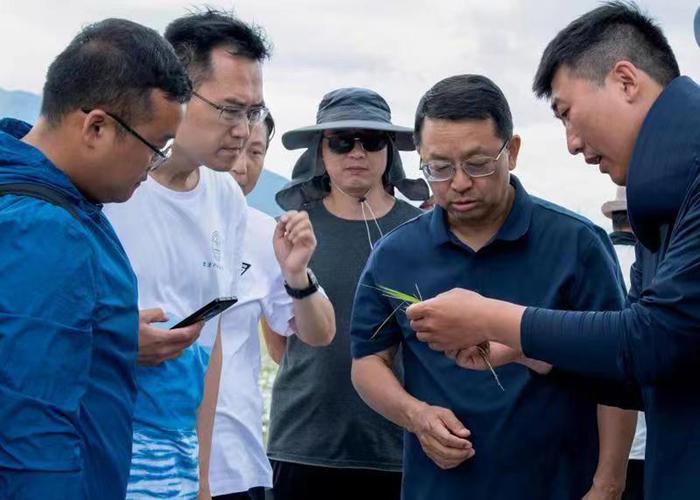 工作不足
解民生，治学问，育英才
点击添加标题
添加
文字
在这里输入您的文字内容，或者将您的文字内容复制在这里，在这里在这里输入您的文字内容
点击添加标题
在这里输入您的文字内容，或者将您的文字内容复制在这里，在这里在这里输入您的文字内容
单击添加文字
点击添加标题
在这里输入您的文字内容，或者将您的文字内容复制在这里，在这里在这里输入您的文字内容
单击添加文字
点击添加标题
单击添加文字
在这里输入您的文字内容，或者将您的文字内容复制在这里，在这里在这里输入您的文字内容
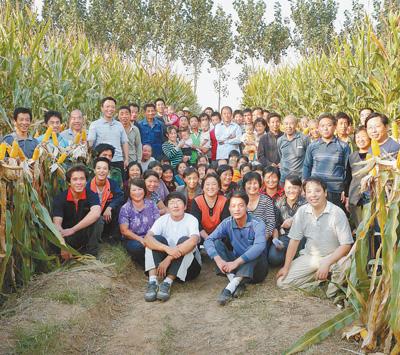 添加标题
添加标题
添加标题
规划展望
解民生，治学问，育英才
单击此处输入您的文本内容，可更改文字的颜色或者大小等属性。
单击此处输入您的文本内容，可更改文字的颜色或者大小等属性。
单击此处输入您的文本内容，可更改文字的颜色或者大小等属性。
03
01
02
A
B
C
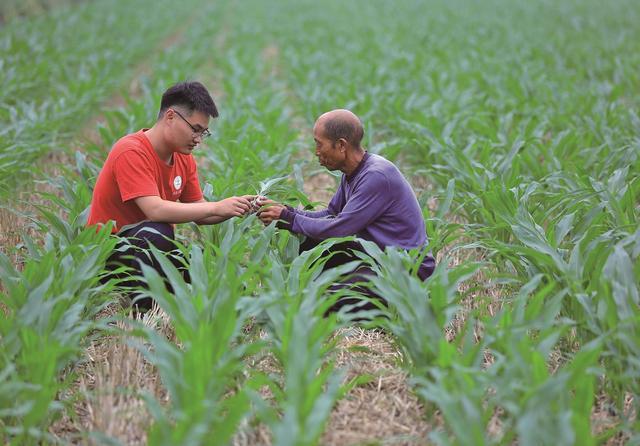 规划展望
解民生，治学问，育英才
50%
45%
点击输入简要文字内容，文字内容需概括精炼，言简意赅的说明分项内容
60%
90%
点击输入简要文字内容，文字内容需概括精炼，言简意赅的说明分项内容
80%
点击输入简要文字内容，文字内容需概括精炼，言简意赅的说明分项内容
点击输入简要文字内容，文字内容需概括精炼，言简意赅的说明分项内容
70%
点击输入简要文字内容，文字内容需概括精炼，言简意赅的说明分项内容
点击输入简要文字内容，文字内容需概括精炼，言简意赅的说明分项内容
点击输入简要文字内容，文字内容需概括精炼，言简意赅的说明分项内容。点击输入简要文字内容，文字内容需概括精炼，言简意赅的说明分项内容。点击输入简要文字内容，文字内容需概括精炼，言简意赅的说明分项内容。点击输入简要文字内容，文字内容需概括精炼，言简意赅的说明分项内容。点击输入简要文字内容，文字内容需概括精炼，言简意赅的说明分项内容。点击输入简要文字内容，文字内容需概括精炼，言简意赅的说明分项内容。
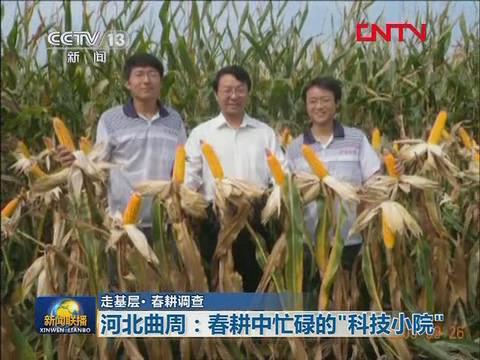 规划展望
02
01
03
04
解民生，治学问，育英才
这里输入您的文字这里输入您的文字这里输入您的文字这里输入您的文字这里输入您这里输入您
这里输入您的文字这里输入您的文字这里输入您的文字这里输入您的文字这里输入您这里输入您
点击添加标题
点击添加标题
点击添加标题
点击添加标题
这里输入您的文字这里输入您的文字这里输入您的文字这里输入您的文字这里输入您这里输入您
这里输入您的文字这里输入您的文字这里输入您的文字这里输入您的文字这里输入您这里输入您